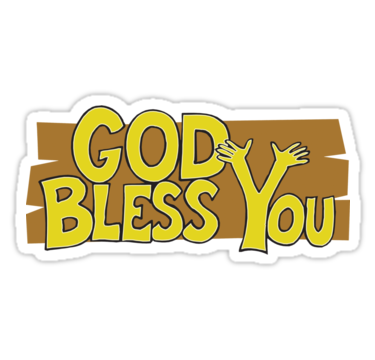 “And God is able to bless you abundantly, so that in all things at all times, having all that you need, you will abound in every good work.”
2Cor 9:8
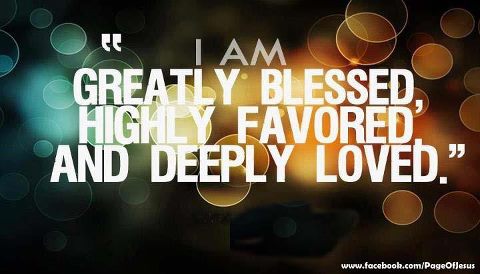 The gift that comes from being blessed
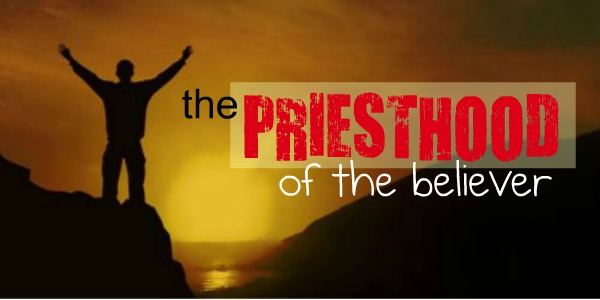 As a priest you now bless others
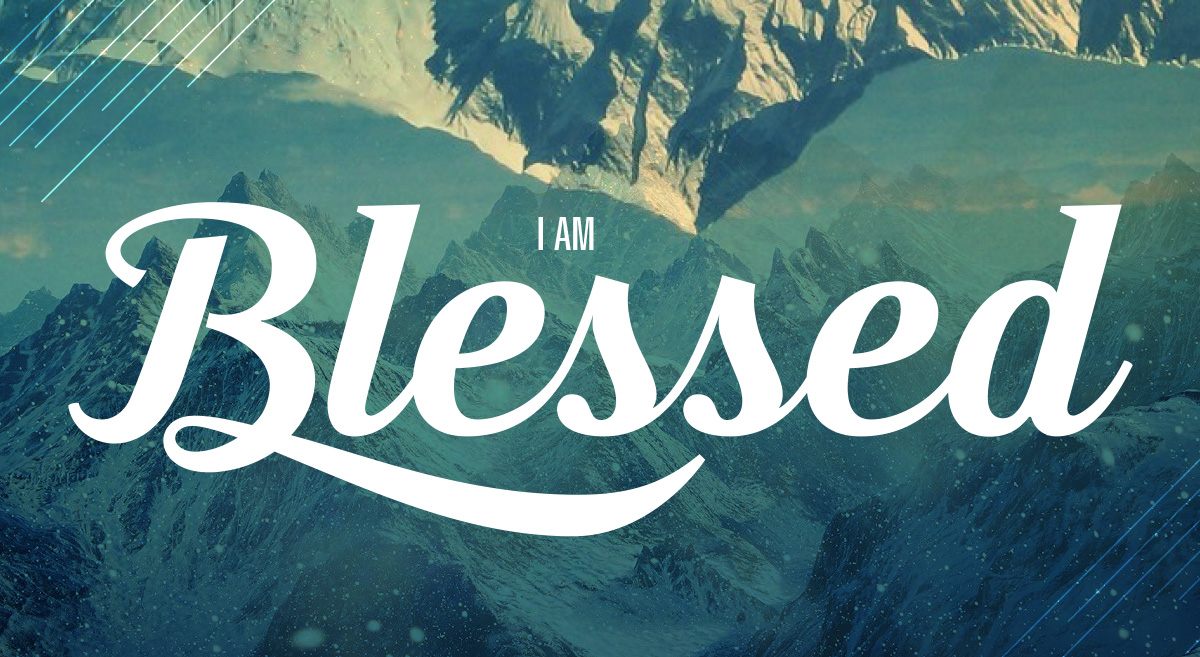 "Position yourself for blessing, and you will be blessed."